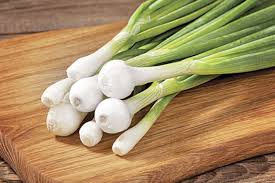 PRIMJENA MICRO-BITA U UZGOJU MLADOG LUKA
Maja Kožić i Petra Grabić,8.b
u okviru projekta OŠ Sesvetska Sopnica Dan pla- neta Zemlje,učenice i učiteljice dodatne nastave iz biologije,matematike i izborne nastave informa- tike,provest će istraživanje utjecaja vlažnosti tla na rast i razvoj mladog luka
izabrale smo mladi luk(Allium cepa) jer je on tradi- cijska vrsta zagrebačkih vrtova
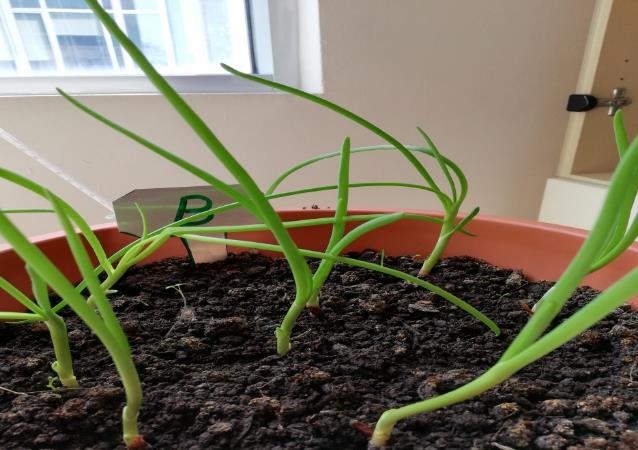 CILJ: provjeriti pretpostavku da će mladi luk, automatizirano zalijevan pomoću micro-bita, brže i bolje rasti uz manji utrošak vode u odnosu na kontrolnu skupinu,ručno zalijevanu
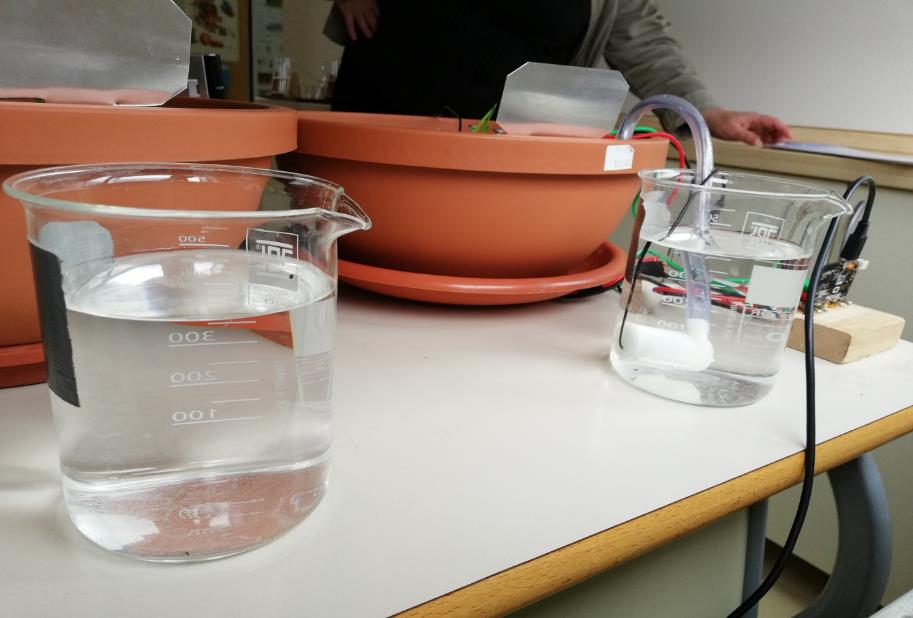 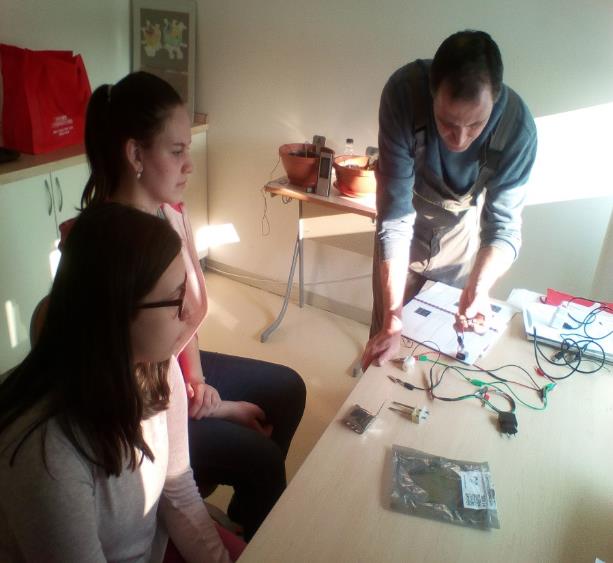 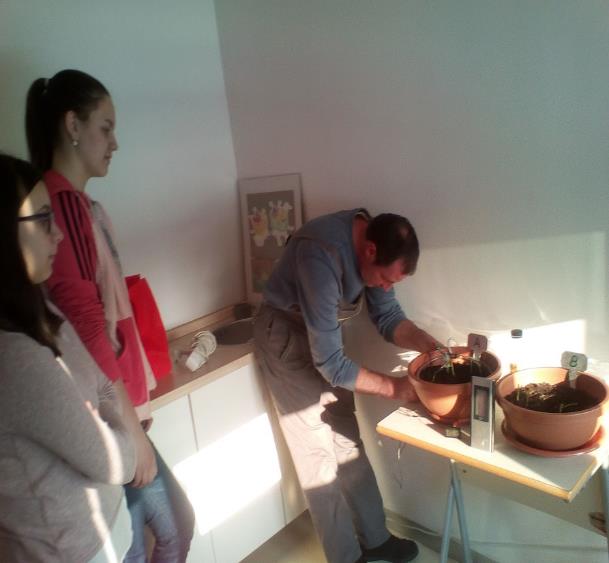 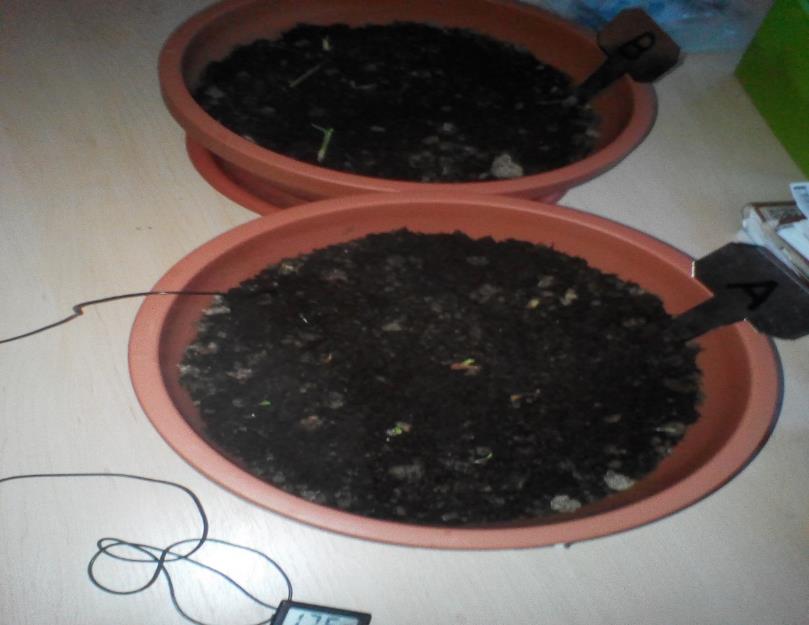 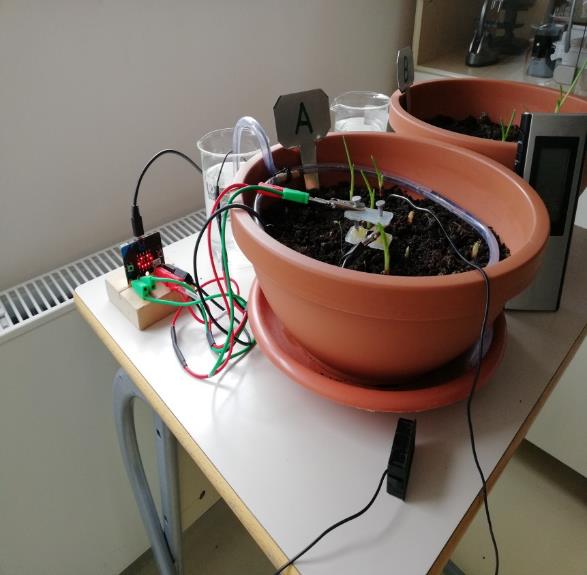 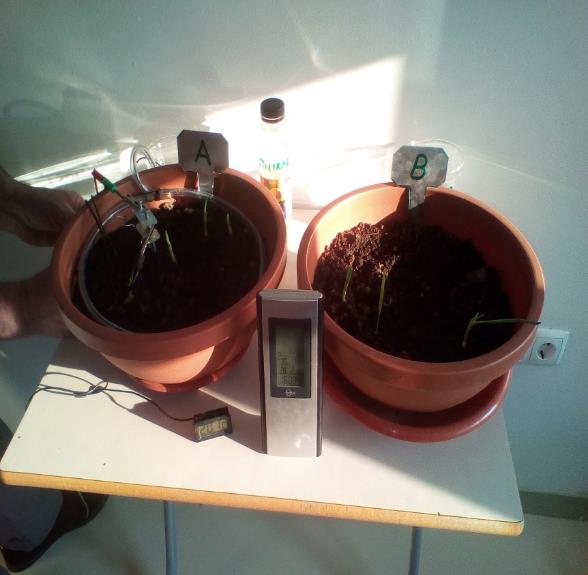 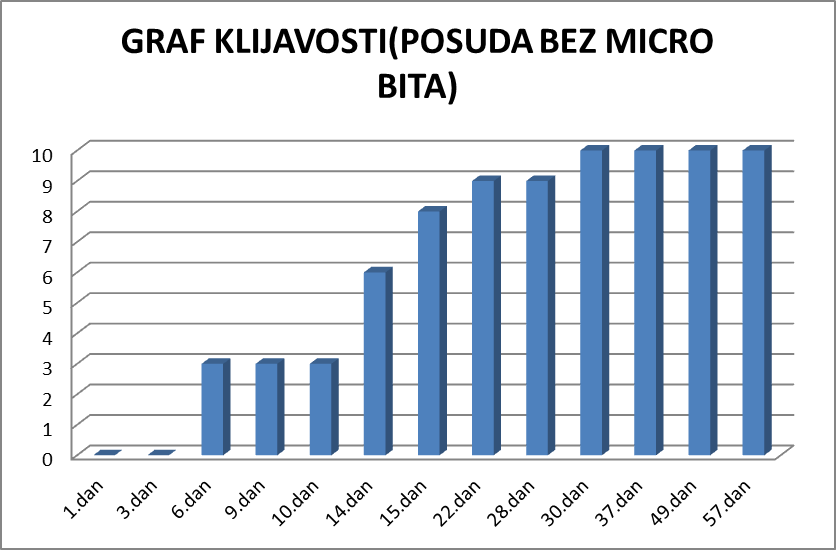 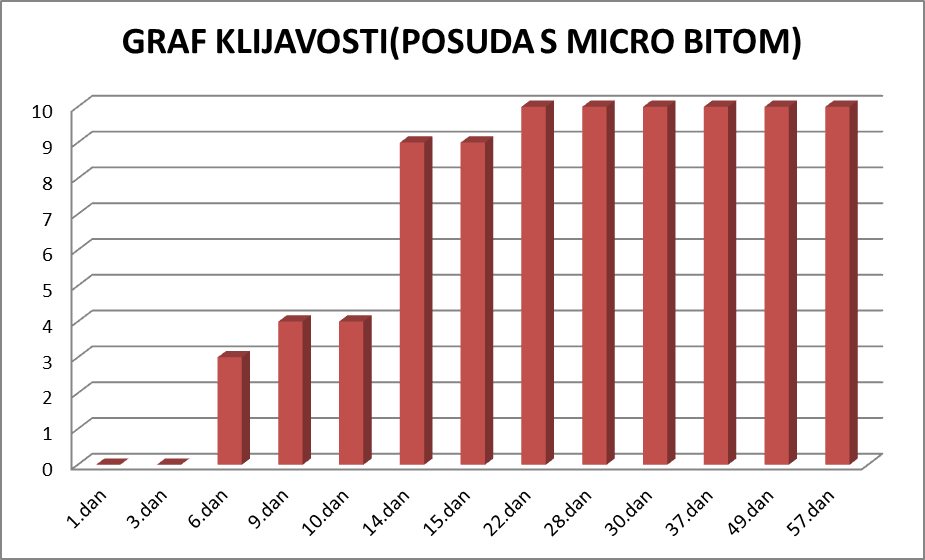 ovakivim pristupom omogućujemo razvoj prirodoslo- vne pismenosti te potičemo promjenu odnosa prema tradiciji i prirodnim resursima
time smo i obilježili Svjetski dan voda(21.3.) i Svjetski dan zdravlja(7.4.)
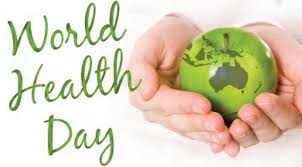 Tradicijske sorte luka naših krajeva16.10. Svjetski dan hrane
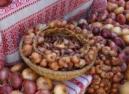 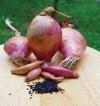 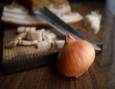 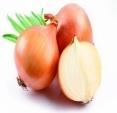 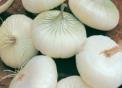 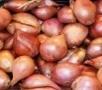 A na kraju…PITANJA
1. Koju smo biljku izabrale?    
                                                 a)luk
                                                 b)krastavac
                                                 c)hrast
2.Koja je  bila uloga micro-bita u ovome projektu? 
a)Očitava temperaturu tla i vlažnost zraka
b)Očitava vlažnost tla i pokreće pumpicu za vodu
3.Mjerile smo 
                         a)visnu luka i volumen vode
                         b)dužinu luka i masu vode
4.Praćenje rasta luka trajao je a)100 dana
                                                    b)30 dana
                                                    c)57 dana
5.U okolici Zagreba tradicijska sorta luka je
    a)kozjak
    b)turopoljski luk
6.Primjena suvremenih tehnologija u uzgoju hrane može smanjiti problem gladi 
                                                a)da 
                                                b)ne
HVALA NA GLEDANJU!!!
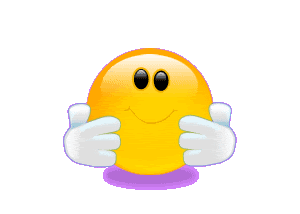